Training Objective
At the end of this training, you should be able to:
Develop Self-Instructional Manual (SIM) for ODL Programmes
What is ODL?
Open and Distance Learning (ODL) is a way of learning remotely without being in regular face-to-face contact with instructor in the classroom.
Online courses offer students the flexibility of studying from anywhere and at any time over the Internet.
Traditional vs ODL
Traditional vs ODL
What is an ODL Programme?
1. A programme of study is deemed as an ODL programme if more than 60% of the courses offered in the programme are conducted via open and distance learning.
2. In order for a course to be considered as an ODL course, at least 80% of the student learning time (SLT) must be delivered via open and distance mode.
What is an ODL Programme?
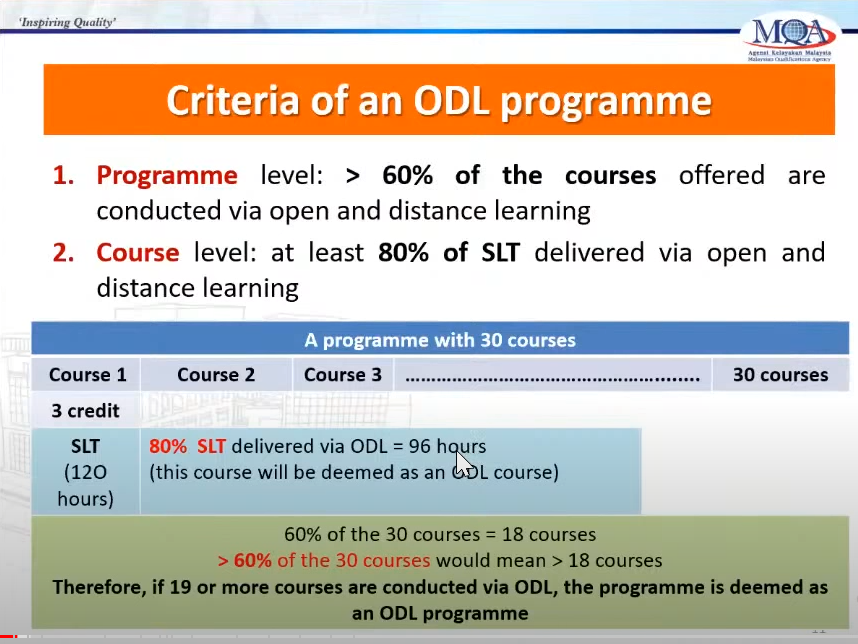 Main Features of ODL
The ODL System
WHAT IS SIM
CHARACTERISTICS OF SIM
Constructive Alignment
Steps to Develop SIM
1. Adjust and confirm your Table 4
2. Use the course-mapping template to map CLO – Topics – SubTopics-Learning Outcomes-Content-Assessment(non-graded)
Steps to Develop SIM
3. Develop your SIM and assessment (from course mapping)
4. Upload your content into LMS course
5. Provide guided-instructions in the LMS course
6. Develop the course introduction page
Step 1: Adjust and confirm your Table 4
Refer to GUIDELINES FOR ODL TABLE 4 STUDENT LEARNING TIME (SLT) DISTRIBUTION FOR 3-CREDIT COURSES in your Training Course
Step 2: Course Mapping
1. Use the course-mapping template to map CLO – Topics – SubTopics-Learning Outcomes-Content-Assessment(non-graded)
2. Refer to Course Mapping Template in your Training Course
3. Design your content and assessments here
Mapping CLO against Topics
Step 3: Develop your SIM
1. Develop your content (Printed SIM)
2. Develop your non-graded assessment (In ms-word format)
Self-Instructional Material Template
- Topic number and name
- Introduction
- Learning Outcomes
- Body of content (1.1, 1.1.1, self-checks, activities, images, tables, external content)
- Summary
- Key Terms/Glossary
Self-Instructional Material Template
- References
Step 4: Upload your Content
1. Upload your SIM into Moodle
2. Upload your non-graded assessments into Moodle using the Quiz activity tool.
Step 5: Provide guided-instructions
1. Provide guided-instructions and connect every activity with each other.
Step 6: Develop the course introduction page
1. Develop your own video to introduce your course